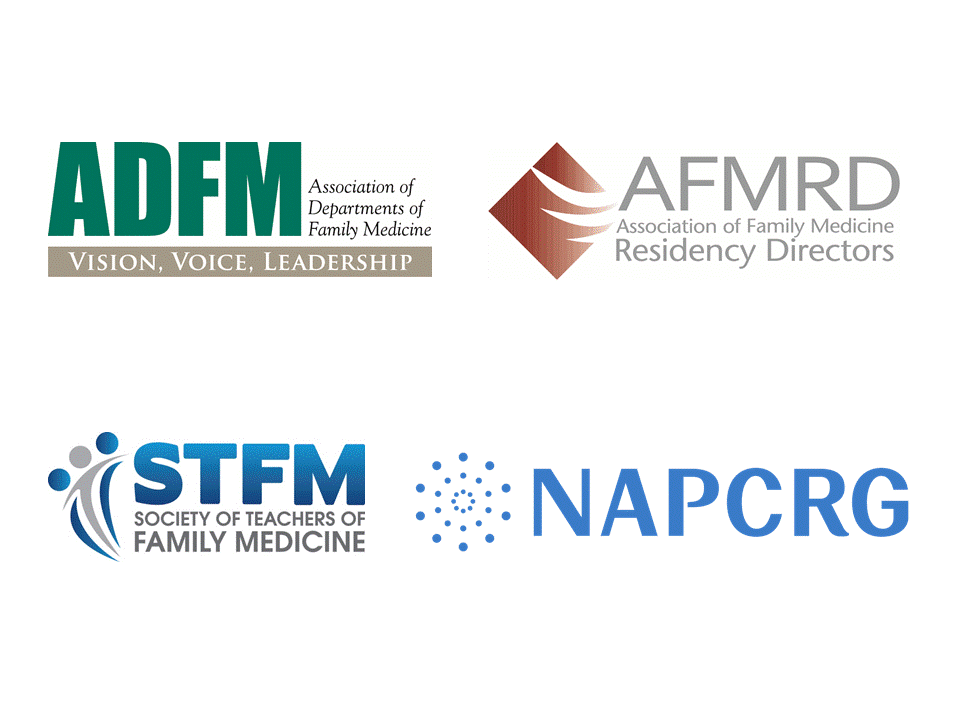 Hope Wittenberg
Director
Government Relations
August 14, 2019
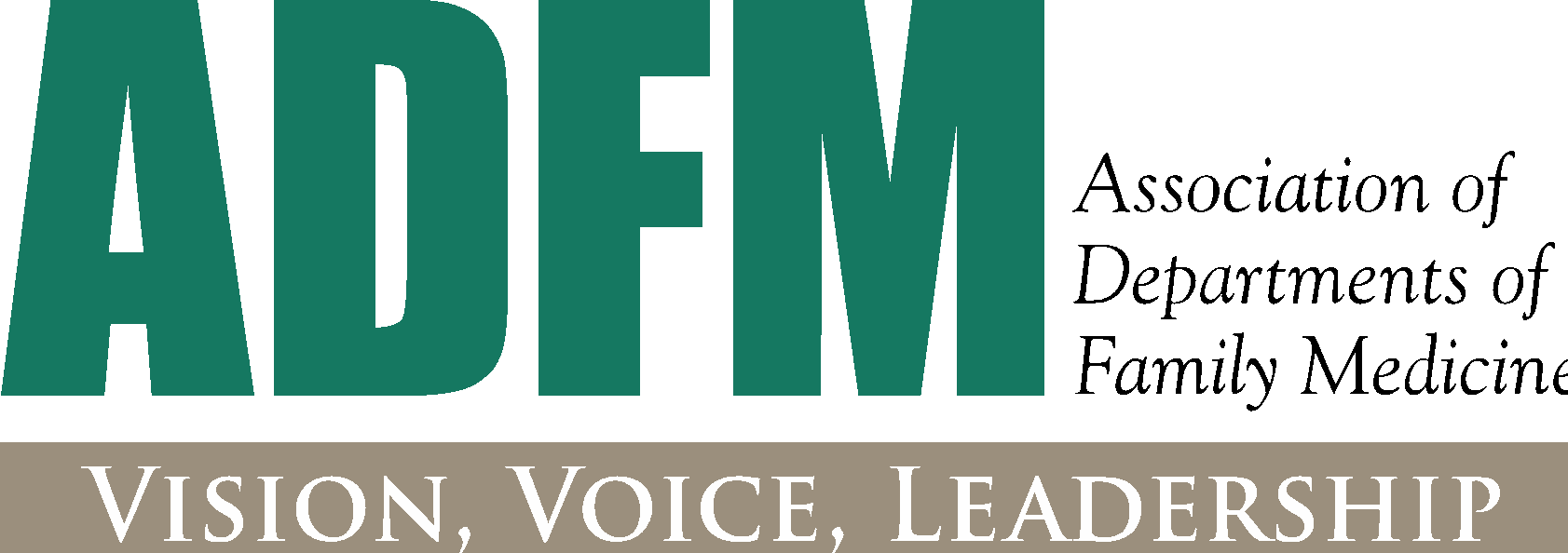 Board of Directors
Executive Committee
Taskforces (PRN)
Operational Committees
Strategic Committees
Administrators’ Steering Committee
Finance Committee
Annual Conference Planning Committee
Research Development Committee
Leadership Development Committee
Education Transformation Committee
Advocacy 
Committee
Nominations Committee
Membership Committee
Healthcare Delivery Transformation Committee
Diversity, Inclusion, & Health Equity Committee
How Does Organized Family Medicine Work Together?
North American Primary Care Research Group
Society of Teachers of Family Medicine		                            CAFM
Association of Family Medicine Residency Directors     
Association of Departments of Family Medicine

American Academy of Family Physicians (AAFP)
American Board of Family Medicine (ABFM)

                   CAFM + AAFP + ABFM = AFMAC
Academic Family Medicine Advocacy Committee - AFMAC
[Speaker Notes: After this slide Mary turns the call over to Tricia for the next set of slides]
Academic Family Medicine Issues
Workforce:
Medicare Graduate Medical Education
Teaching Health Center Graduate medical education
Veterans Administration graduate medical education
Title VII  primary care training and enhancement grants
Rural residency development grant program
Research: Emphasis on Primary Care Research
Agency for Healthcare Research and Quality (AHRQ)
Some other research agencies; NIH, PCORI, CDC
hwittenberg@stfm.org
[Speaker Notes: Our main goal with these issues is twofold – 1) ensure the country produces enough family physicians, and 2) support primary care research to provide those physicians with the research outcomes they need to answer the clinical questions they see everyday in practice.  Although it sounds self-serving, data show that a robust primary care structure within our nation’s health care system produces higher quality care at less cost. 

Let me give you two examples of how this works.  The first is the Affordable Care Act. Most view that act as major reform of health insurance and access for the nation – which of course it is. But that huge bill, or act, included multiple provisions on many issues, including reauthorization of certain programs that included changes, and establishment of new programs. I worked on the changes to the Title VII reauthorization. This is a set of programs that provides grants to departments of medical schools and residency programs to help develop curricula, set up projects related to education/training, etc. We worked on new priorities for grantees, new areas of interest for applicants to develop their proposals to address, and increased funding levels (authorization, not appropriations.)  Also, very involved in the establishment of a new program – Teaching Health Center Graduate Medical Education. This program is strictly for the establishment or expansion of primary care residency training programs – to support increased production of primary care physicians in the community, rather than in large hospital systems. Unfortunately, at the last minute we were unable to get it funded by the Centers for Medicare and Medicaid Services (CMS), with Medicare entitlement funding – due to opposition from American Association of Medical Colleges (AAMC) and CMS itself, so it is housed in the Health Resources and Services Administration (HRSA) and must be reauthorized frequently. But this has been an extremely successful program – with new training programs in urban and rural areas.

My second example is our efforts to get more support for primary care research. It shows how long an advocacy campaign can take, just to get some funding for a specific item. AHRQ has authority to have a Center for Primary Care Research, but there is no dedicated funding for it. We started our efforts to gain a study of primary care research, funded by AHRQ, conducted by Rand Corporation.. That was a first step which showed the results we hoped for – that there is not much funding devoted to it, and there needs to be more, as well as a hub to coordinate such research… NIH, CDC, no place really does this work except AHRQ. As the study came out, this summer, we produced a webinar in September for Hill staff, discussing the importance of primary care research and the need for more funding. This will be a continuing effort in the next session of Congress, and perhaps more. Definitely a multi-year effort.  

I hope this presentation has given you a glimpse into how STFM and other FM academic organization work to develop policy and advocate for our issues. I couldn’t cover much in such a brief time, and  I’m sorry I can’t answer any questions, as this is just a recording, but if you have any questions, feel free to email me at Hwittenberg@stfm.org.]
Appendix A – AFMAC Charter
(DRAFT)
2020-2021 AFMAC Priorities  AFMAC’s Advocacy Priorities
(from AFMAC Charter, Appendix A –Proposed November, 2014, Adopted, February  2015; Reviewed with no changes 2016, small wording changes 2017; Reviewed and
adopted changes 2018); Reviewed 2020, major format and other changes to priorities:
Active AFMAC Advocacy (Includes both federal legislative and regulatory issues)  Workforce:
PRE-MEDICAL
Tier 2: Several Title VII pipeline programs (e.g. AHECs, HCOP)
UME
Tier 1: Supervision of medical students (e.g. student  documentation)
Tier 2: Student loan programs (usually under the Education  Department)
Tier 2: Multiple Title VII programs (top priority within Title VII  remains primary care training and enhancement program)
GME
Tier 1: Federal GME funding sources, including CMS (mainly  Medicare, but including Medicaid if major changes occur), HRSA  (e.g. THCGME, rural residency development)
Tier 1: Supervision (teaching physician) issues related to federal  GME funding resources (primary care exception, remote  precepting, telehealth by residents, etc.)
Tier 2: Veterans Administration
Tier 2: Title VII, primary care training and enhancement (includes  residency as well as UME/faculty development/department funding)
Research:
Tier 1: Developing federal funding streams and a home for FM Research

Examples of Issues for which AAFP (or another organization) is taking the lead  (Coalition Advocacy)
Healthcare Coverage for All
Investment in primary care/ pandemic-related practice assistance
Payment reform (value-based payment, alternative payment models,  Medicare/Medicaid parity, etc.)
Practice transformation (administrative simplification, Direct Primary Care, health  care delivery etc.)
Promotion of public health